Bekappen
Moment van bekappen of controle: 
voor droogstand 
3e maand lactatie 
op basis van koesignalen 
Uitvoering volgens 5 stappen plan 
Chronische probleemdieren in schema voor iedere 2 mnd 
Koeien met aandoening iedere 2 á 3 weken controleren tot genezing heeft plaatsgevonden
2
De Hollandse methode
Bekappen volgens een vijf stappenplan
3
Stap 1
Knip de binnenklauw op 7,5 - 8,1 cm	1a
Maak de teen 0,5 cm dik    	      	         1b
Spaar het balgebied                             	1c
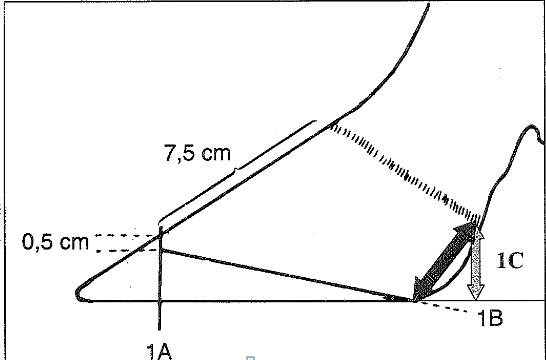 Stap 2
Maak de buitenklauw even lang en even dik als de binnenklauw  (indien mogelijk)
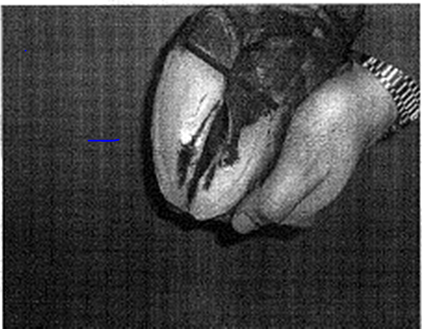 Stap 3
Model snijden.  2,5 cm vanaf de punt van de klauw beginnen
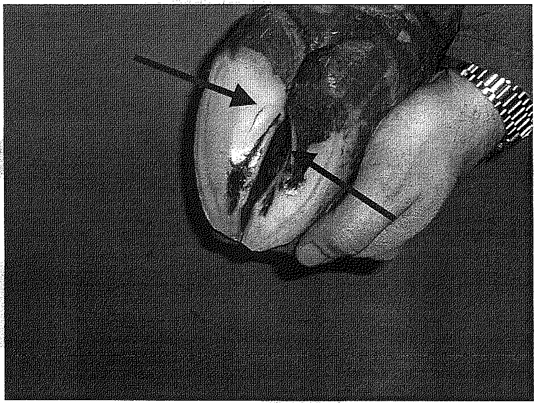 Stap 4 verlagen van de pijnlijke klauw
Het achterste 2/3 deel van de pijnlijke klauw om het gewicht  gedeeltelijk over te hevelen naar de gezonde klauw
   (indien mogelijk )
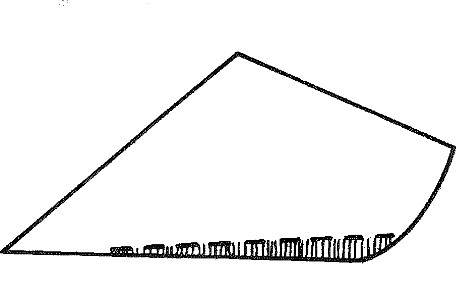 Stap 5
Verwijder los hoorn en harde randen
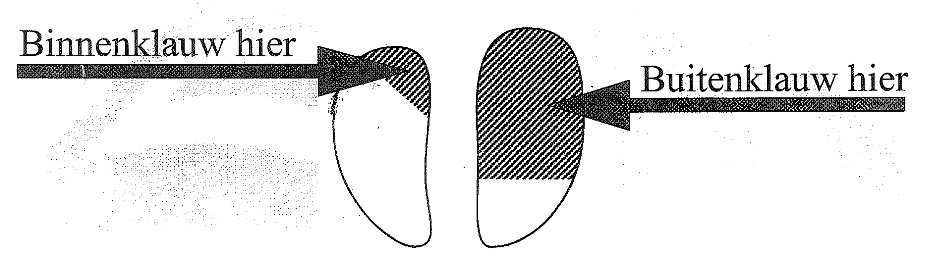